Neurons for male mating in C. elegans
Nikhil Bhatla


January 16, 2013
MIT IAP
Mating in C. elegans
Wormbook.org
C. elegans hermaphrodites vs. males
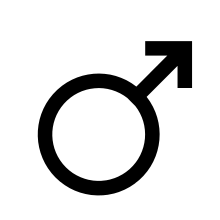 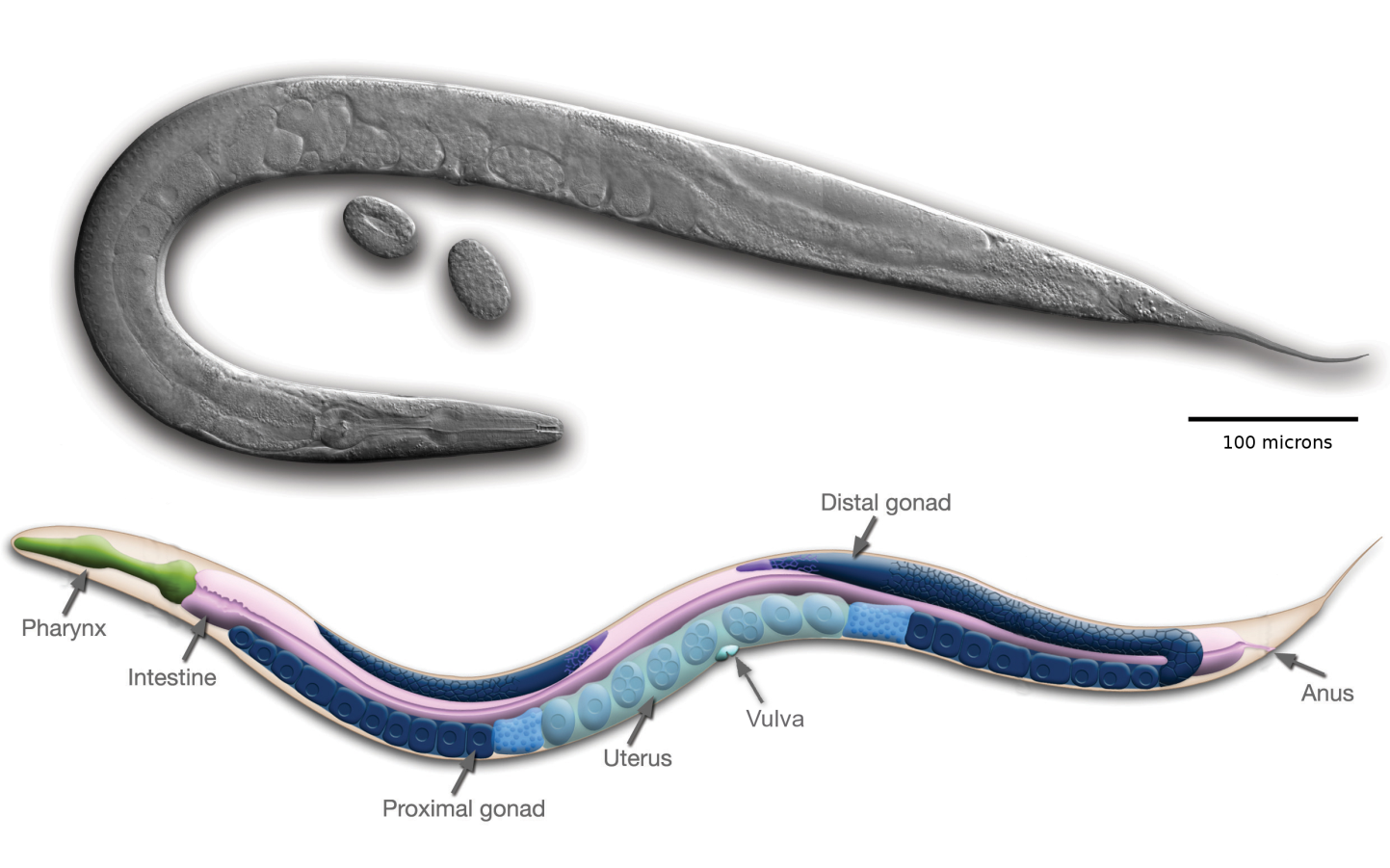 Spermatheca
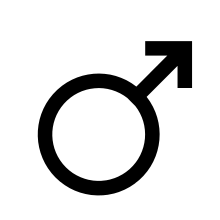 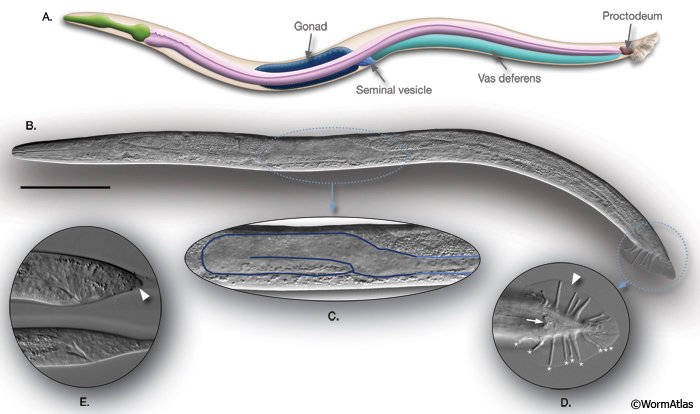 WormAtlas.org
The male tail
PCS
spicules
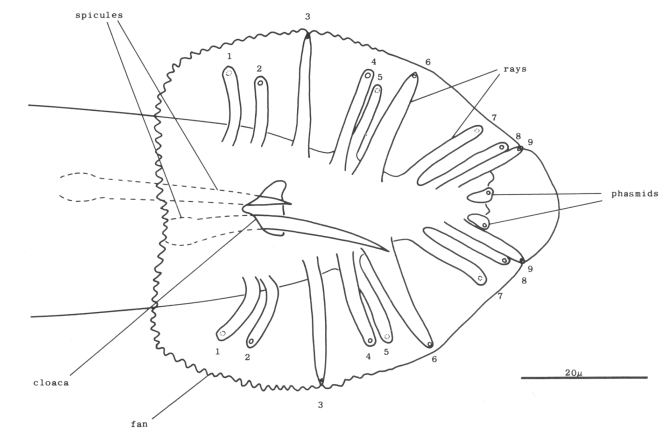 rays
hook
cloaca
fan
Ventral view
WormAtlas.org
The male tail
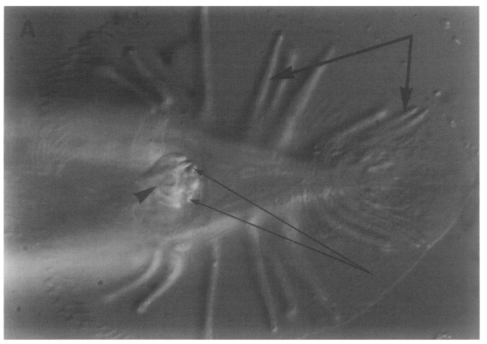 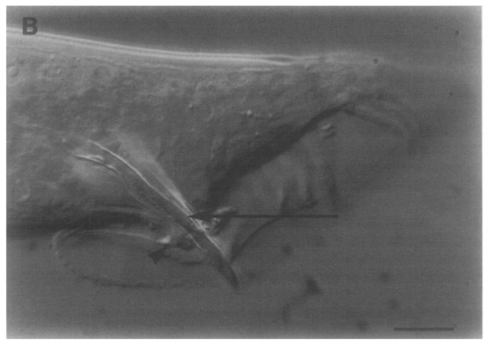 rays
hook
spicules
hook
PCS
Ventral view
Side view
Liu & Sternberg 1995
The male tail
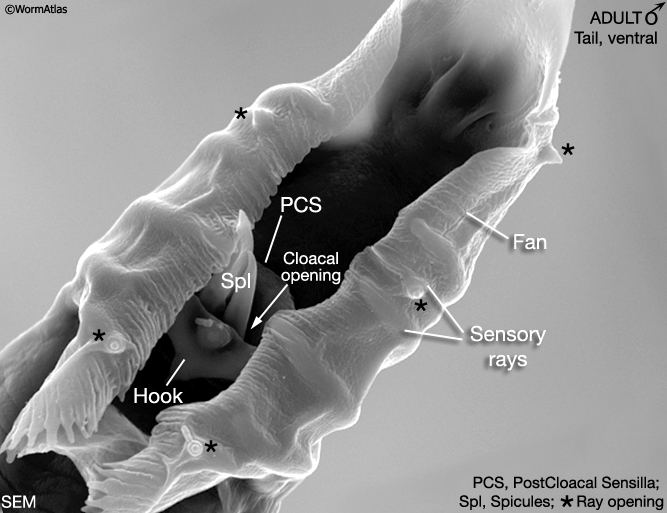 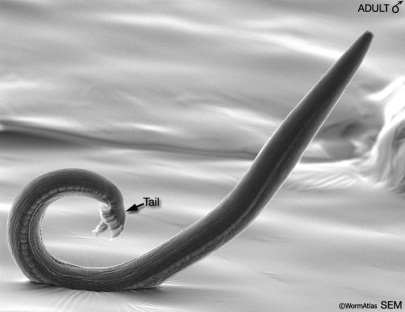 WormAtlas.org
Sensilla are inervated by neural dendrites
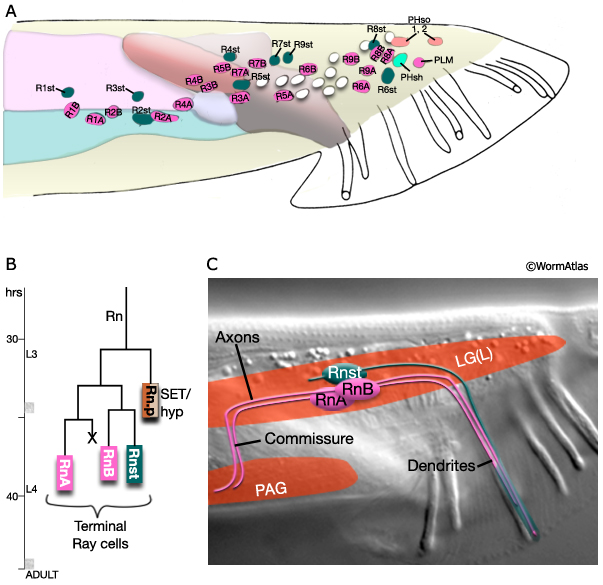 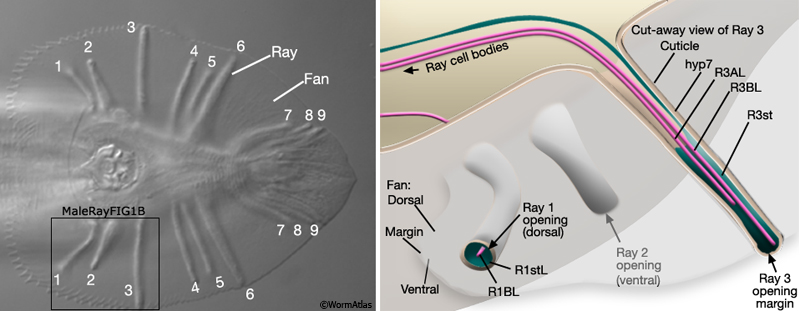 WormAtlas.org
Steps in mating
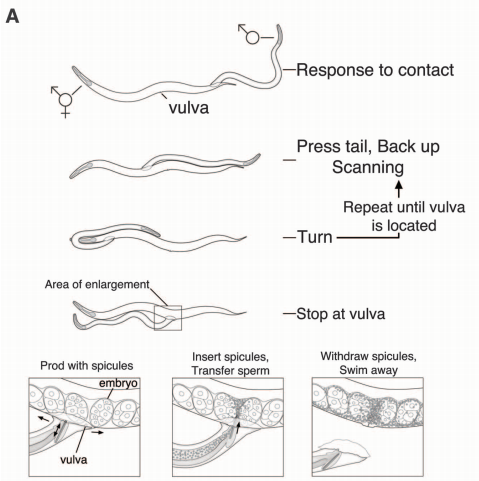 Jarrells..Emmons 2012
Step #1: Males chemotax toward hermaphrodite-conditioned media
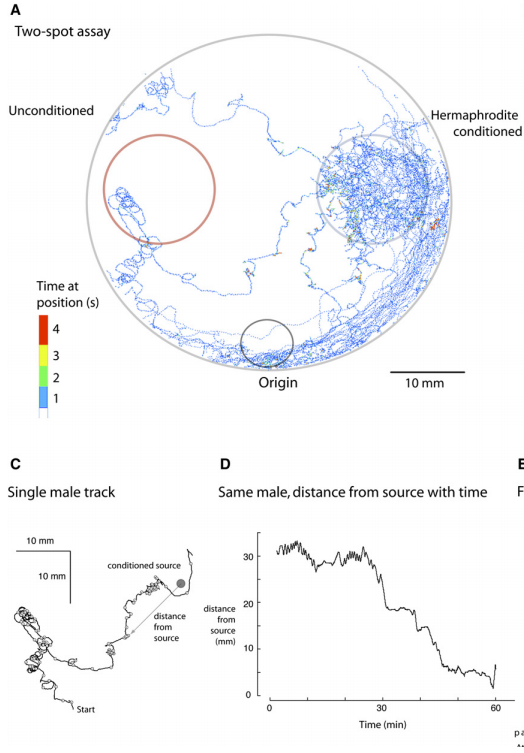 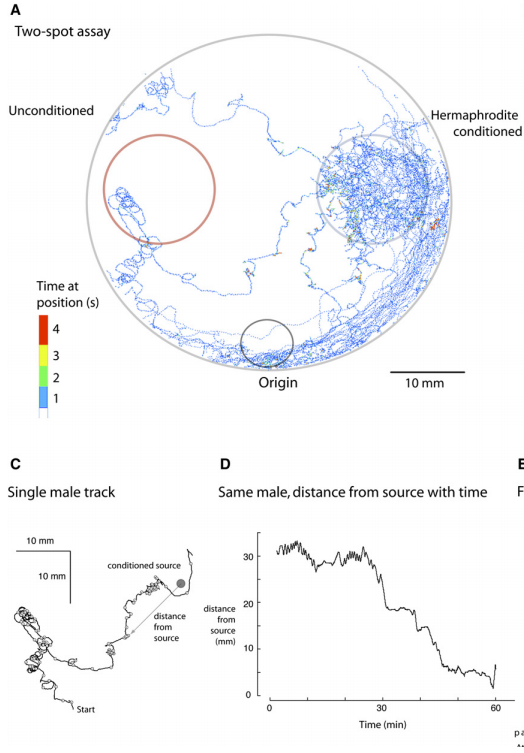 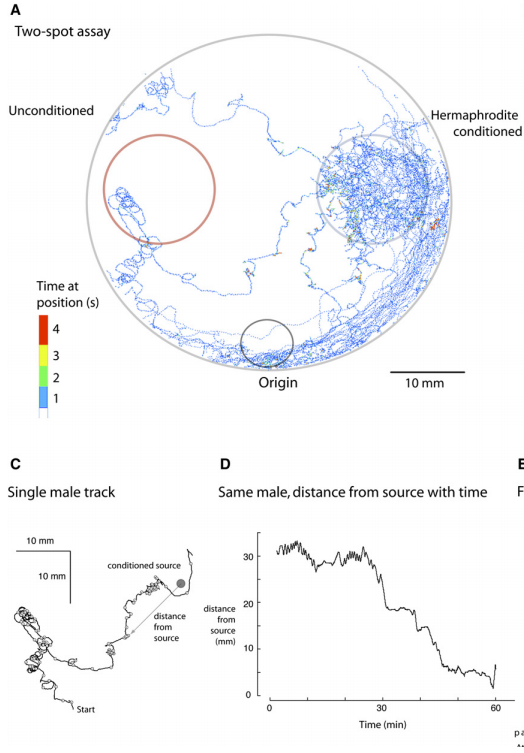 White..Jorgensen 2007
AWC, AWA & CEM are involved in male chemotaxis to hermaphrodite odors
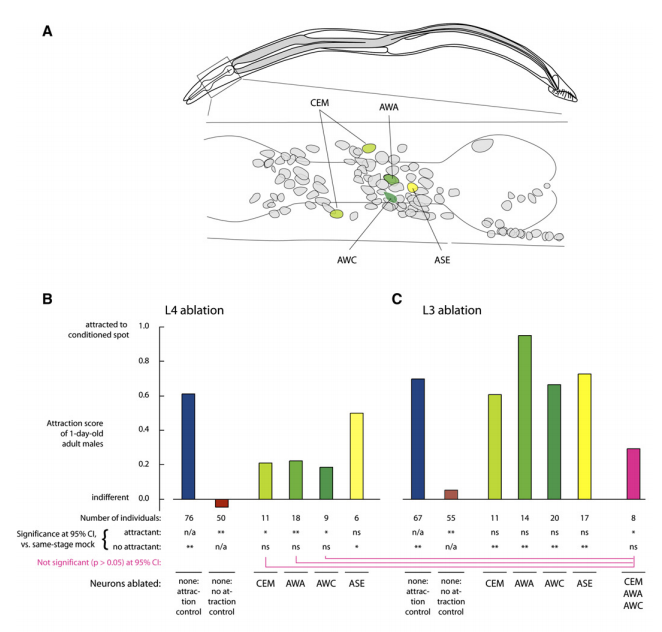 White..Jorgensen 2007
Hermaphrodites with a masculine nervous system are attracted to hermaphrodite odors
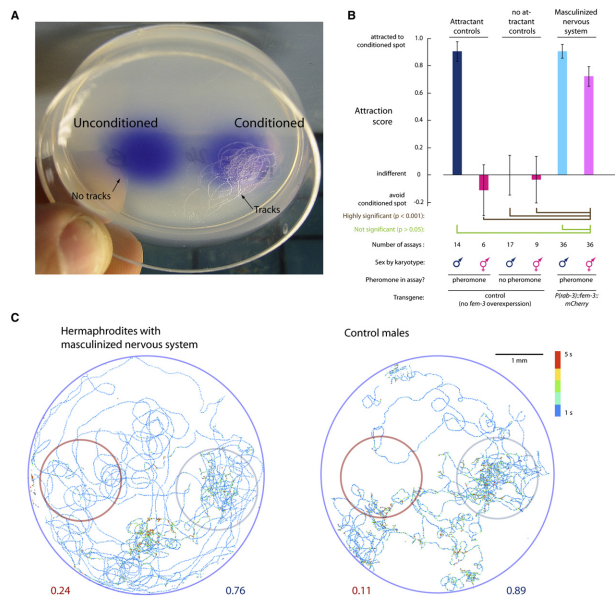 White..Jorgensen 2007
Step #2: Structures required for contact response
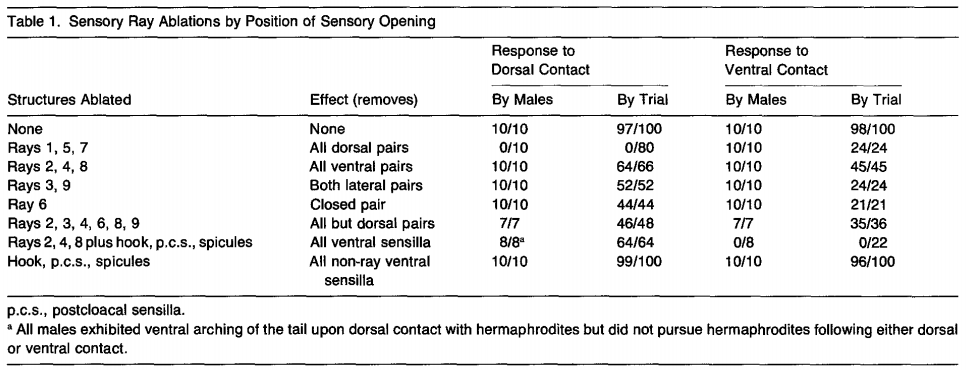 Liu & Sternberg 1995
Steps #2 and #4: Structures required for contact response and turning
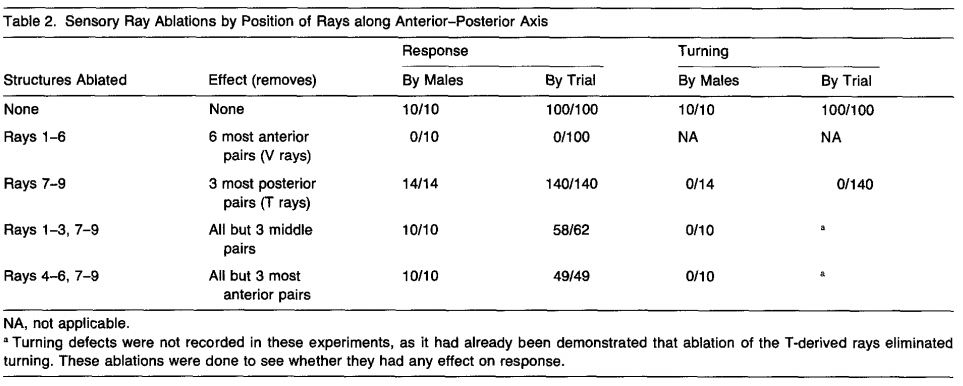 Liu & Sternberg 1995
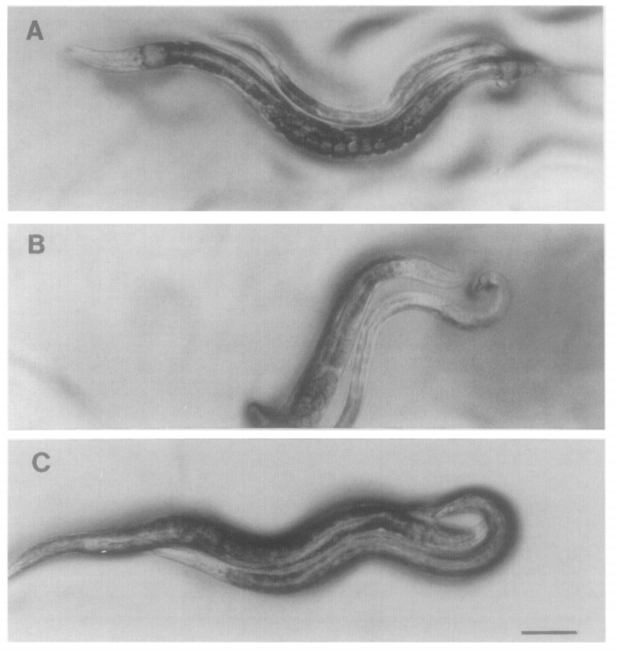 wild-type:
tight turn
Last 3 rays ablated:
late turn
Dopaminergic rays 
(5A, 7A, 9A) ablated:
wide, sloppy turn
Liu & Sternberg 1995
Exogenous serotonin induces ventral coiling, perhaps by directly contracting muscle
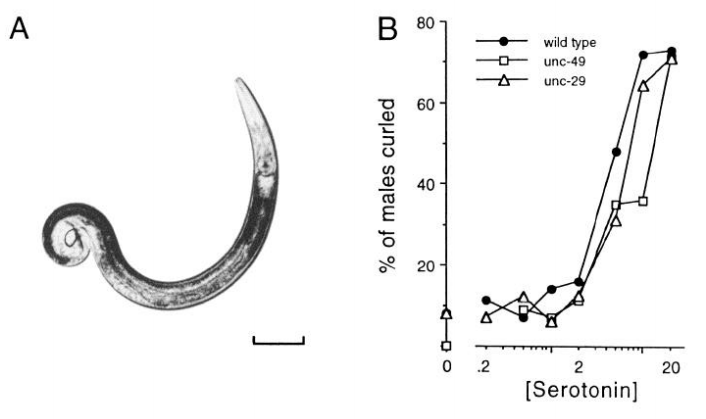 mM
Loer & Kenyon 1993
Serotonergic neurons in the male tail
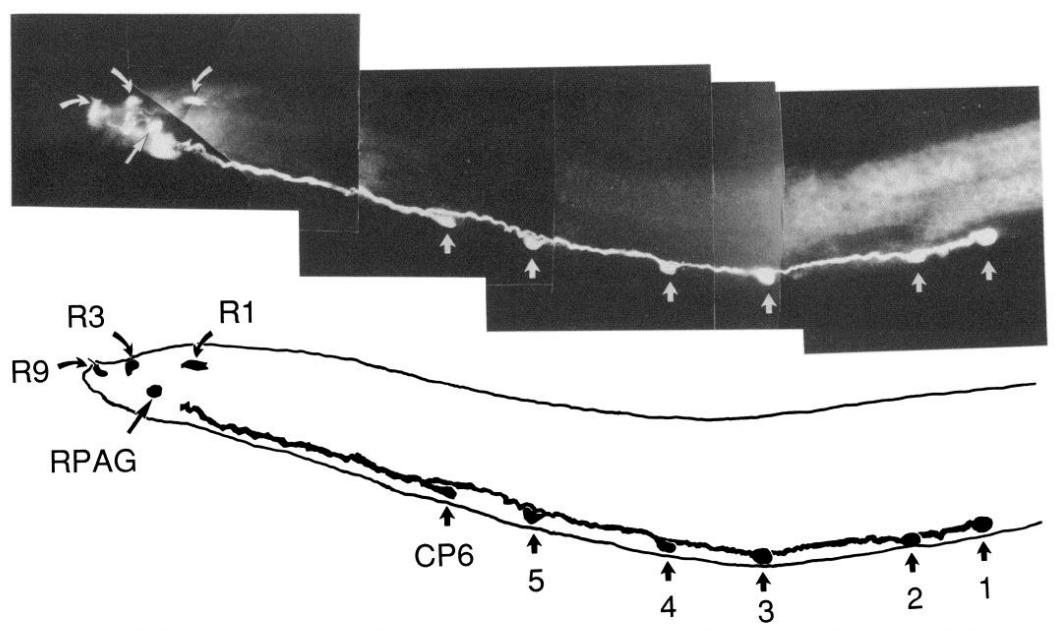 Loer & Kenyon 1993
Step #5: Locate the vulva
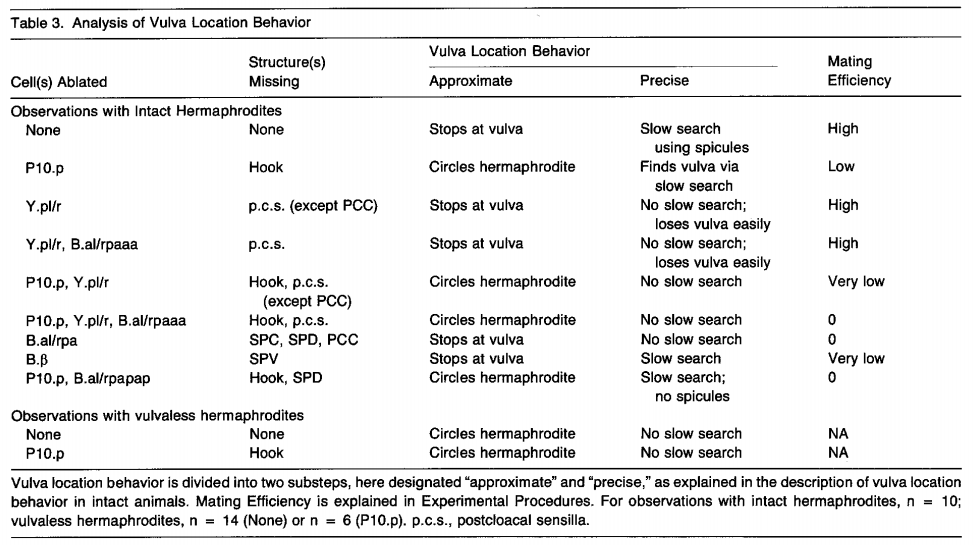 Liu & Sternberg 1995
Steps #6 and #7: Insert spicule into vulva and ejaculate
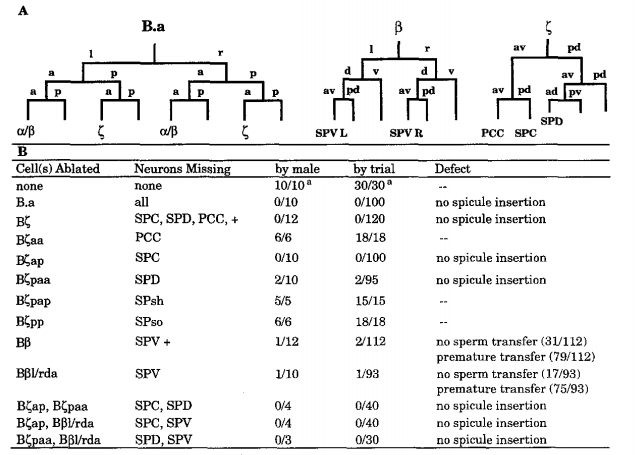 Liu & Sternberg 1995
Muscle structure for spicule protraction
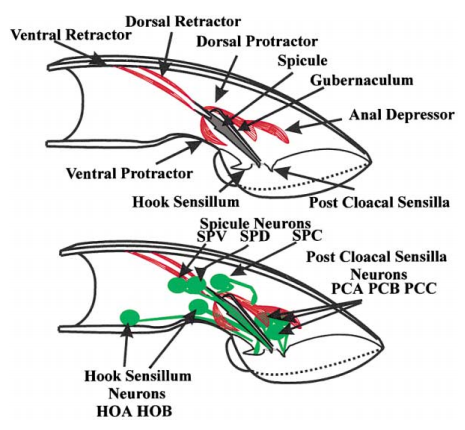 Garcia & Sternberg 2001
Steps for spicule insertion
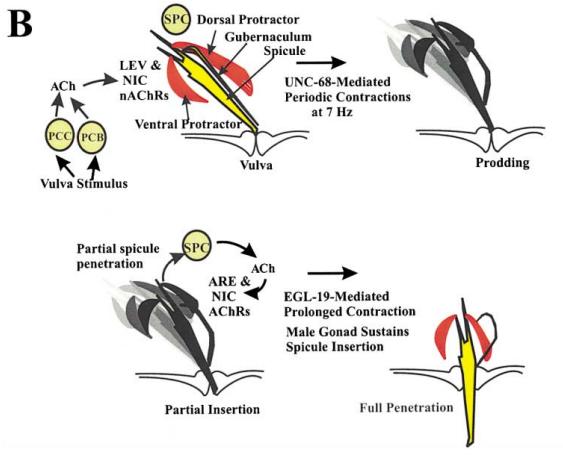 Garcia & Sternberg 2001